YEAR 9 – THE HOLOCAUST
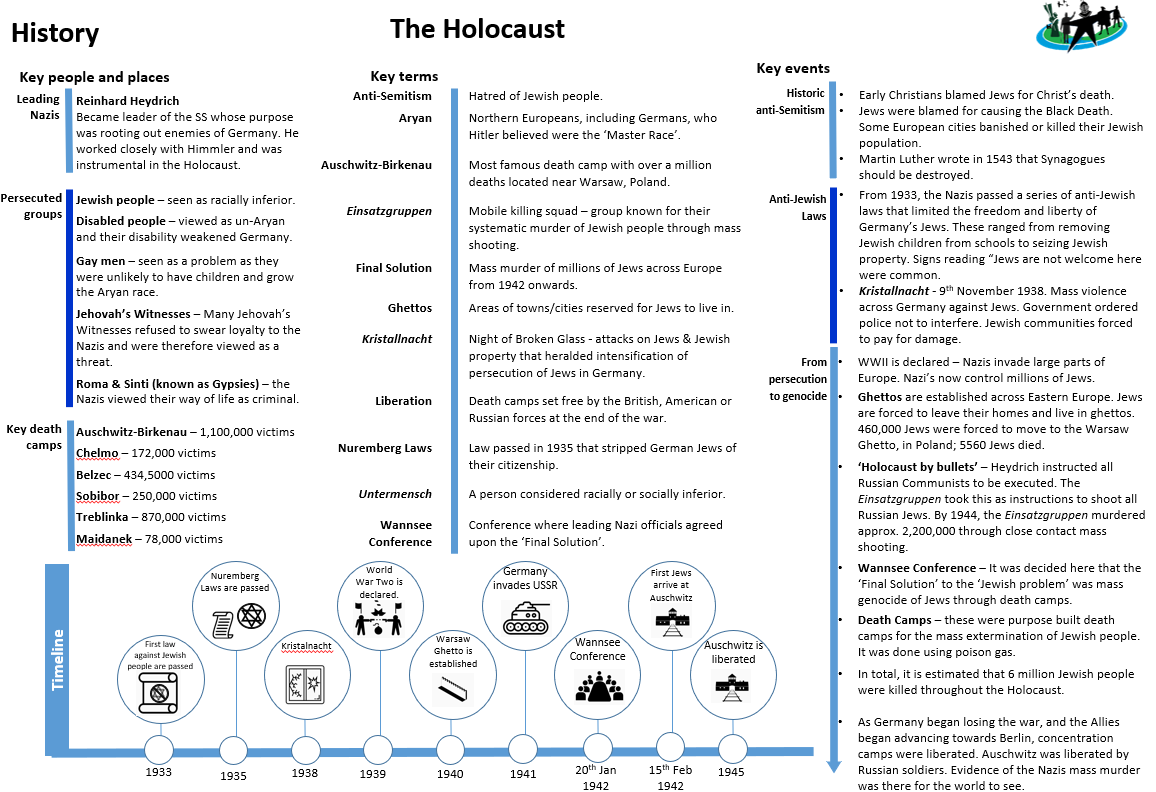